Elements of Optimal Control Theory.   Pontryagin's Maximum Principle.
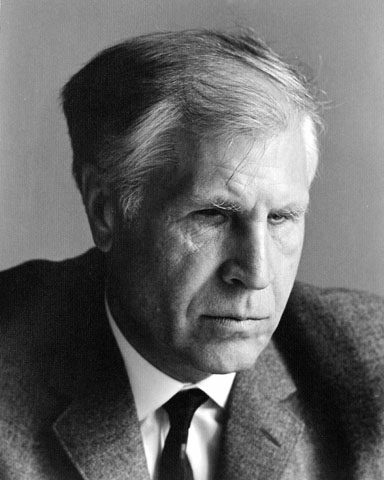 Lev Semenovich Pontryagin 
(3 September 1908 – 3 May 1988) 
was a Russian mathematician.

He was born in Moscow and lost his eyesight due to a primus stove explosion when he was 14. Despite his blindness he was able to become one of the greatest mathematicians of the 20th century. He made major discoveries in a number of fields of mathematics, including algebraic topology and differential topology .
Mathematical statement of the control problem
Mathematical statement of the control problem
Mathematical statement of the control problem
Definition 1:
Definition 2:
Pontryagin function and Hamilton function
Consider the optimal control problem with a free right end and a fixed time:
To solve the problem we use the method of Lagrange multipliers. Construct the Lagrange function:
Pontryagin's Maximum Principle.
Example 1. Landing Probe on Mars Problem